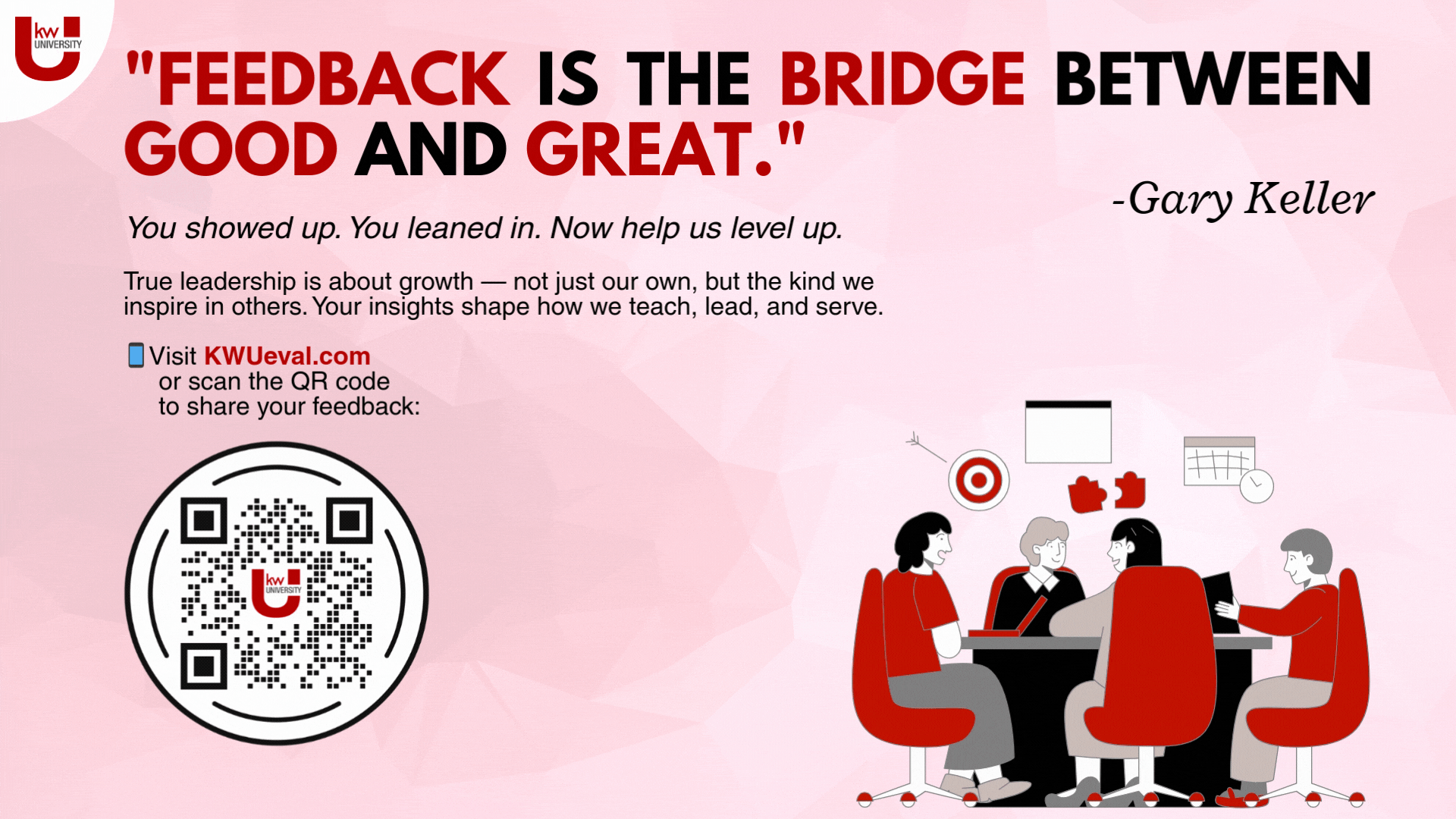 THREE STEPS:

Event Type:
 In Person (not online) or Virtual (online)
Course Name: 
Enter Name
Instructor Name: 
Enter Name